Проект «Знакомство с произведениями К.Д. Ушинского»
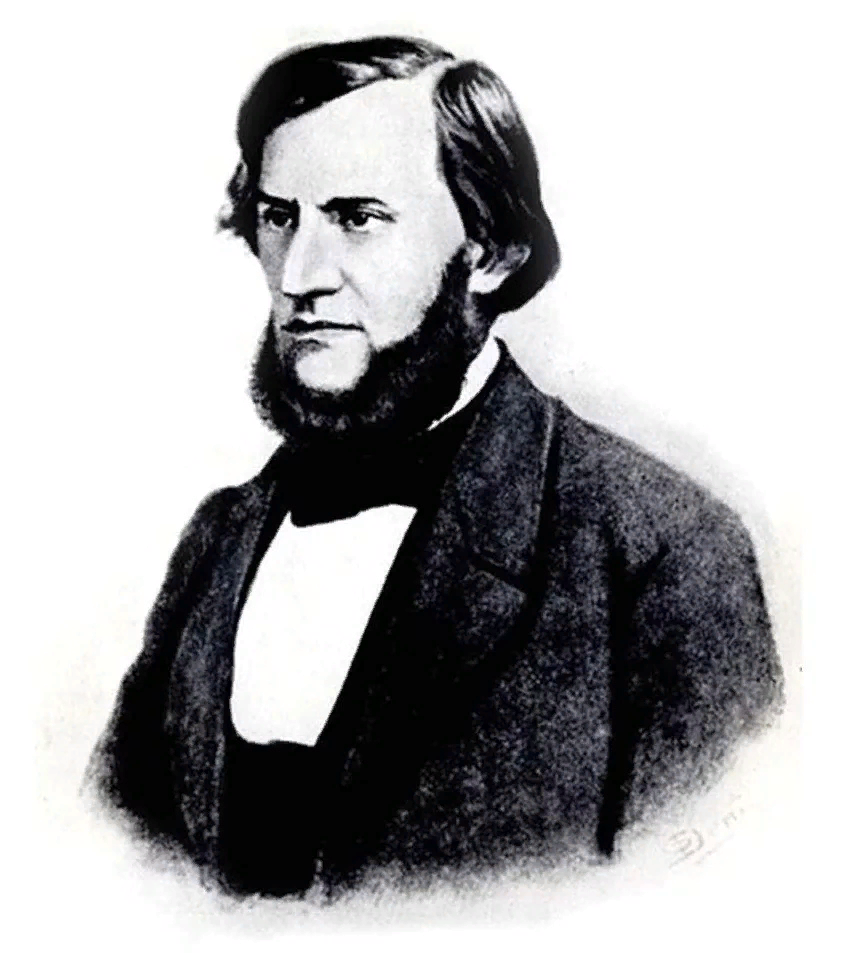 Выполнили: 
воспитатель Сорокина О.Л., 
воспитатель Тырина А.Е.
Цель: Познакомить с произведениями К.Д. Ушинского
Задачи:
Обучающая: Познакомить детей с творчеством К. Д. Ушинского.
Развивающая: Развивать связанную речь детей, способствовать развитию творческих способностей, развивать мелкую моторику.
Воспитывающая: Воспитывать гуманное отношение к природе.
.
Чтение рассказов Ушинского.
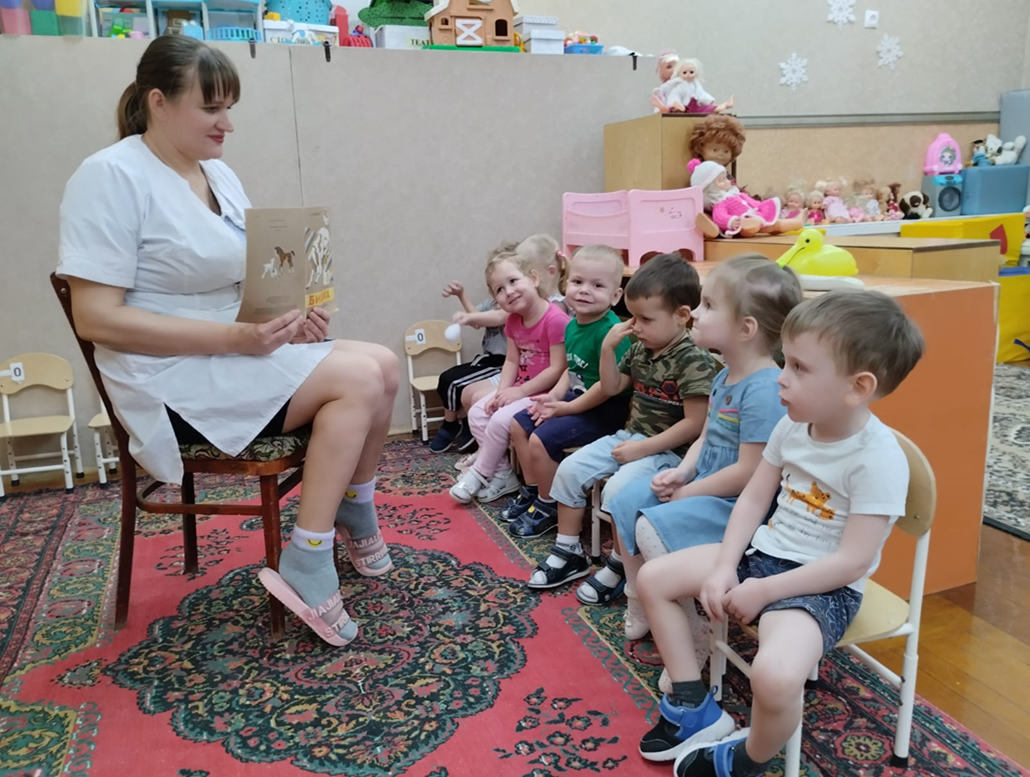 Театрализованная игра - «Два козлика» по рассказу Ушинского.
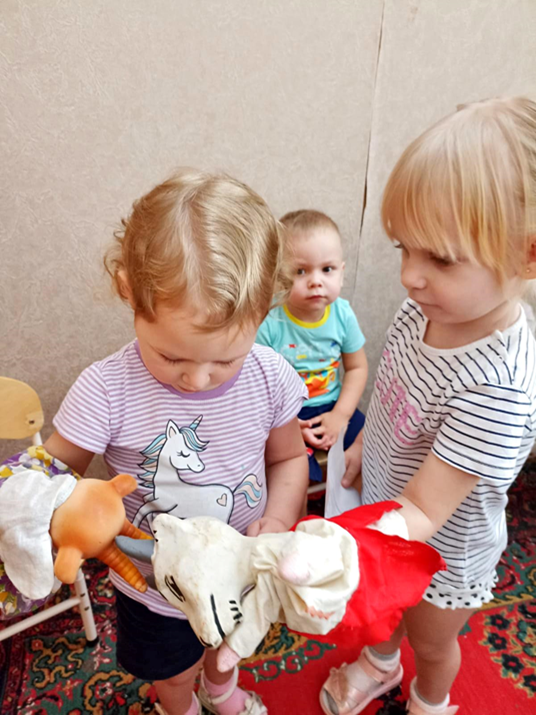 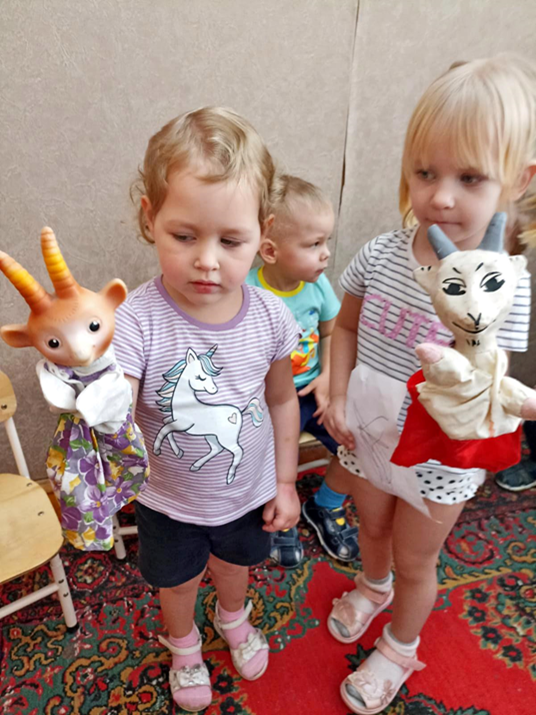 Дидактическая игра «Животные» по рассказу К.Д. Ушинского.
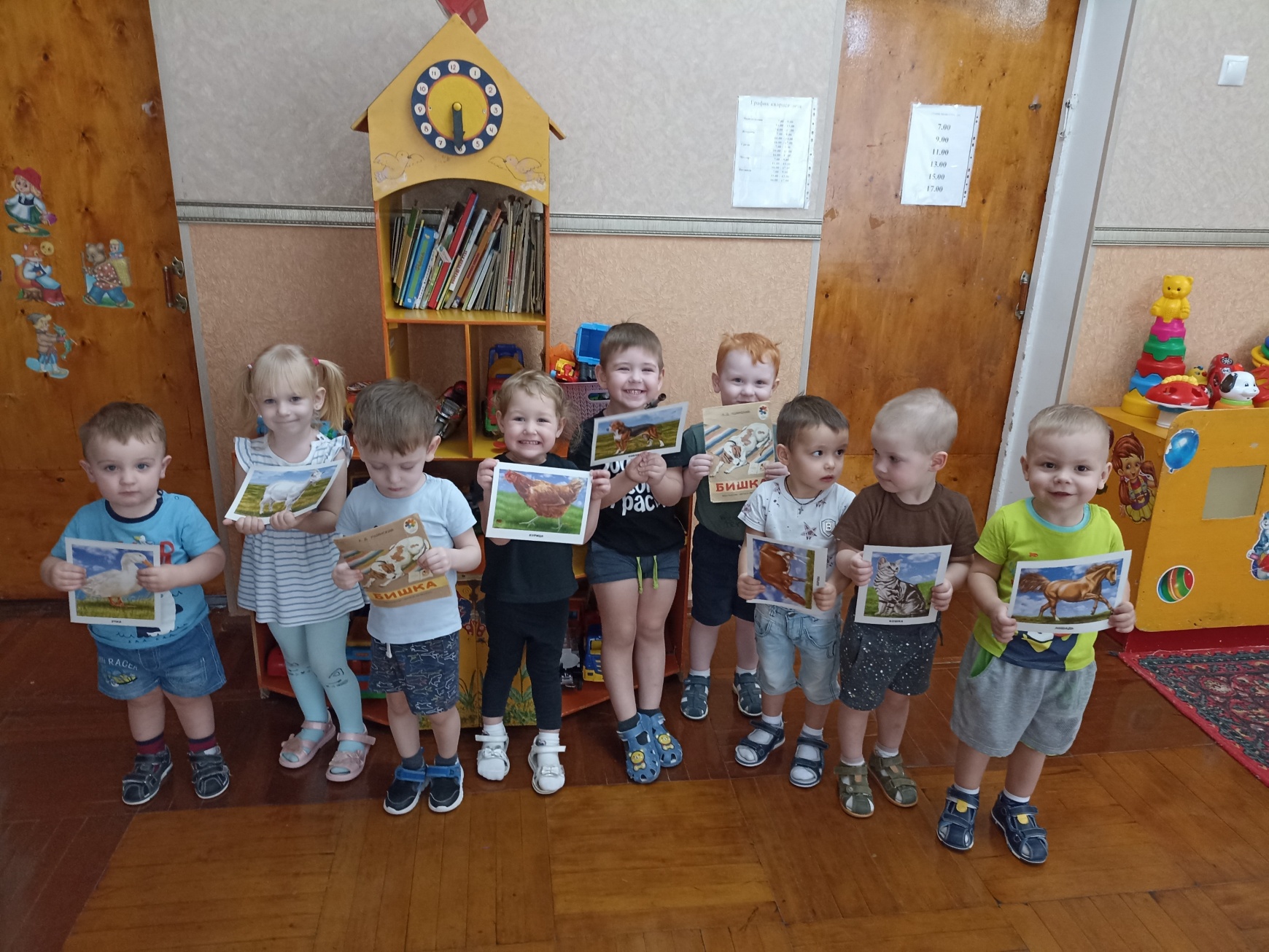 Игра ситуация «На лесной тропинке» по сказке «Лиса-Патрикеевна «Жалобы зайки»
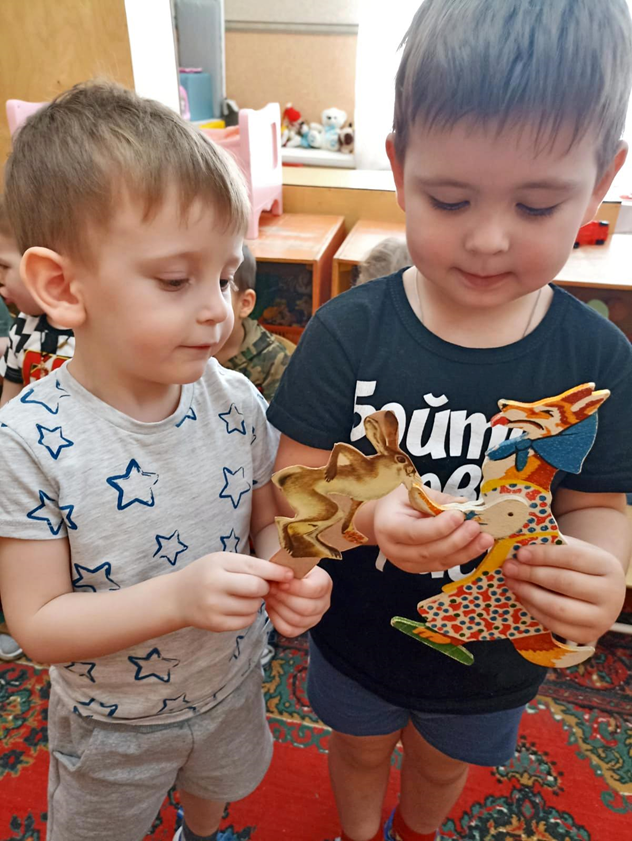 Рассматривание иллюстраций по произведениям К.Д. Ушинского
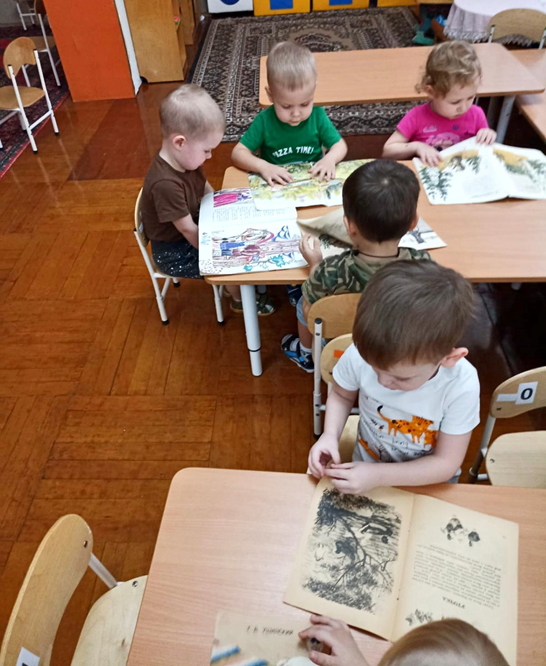 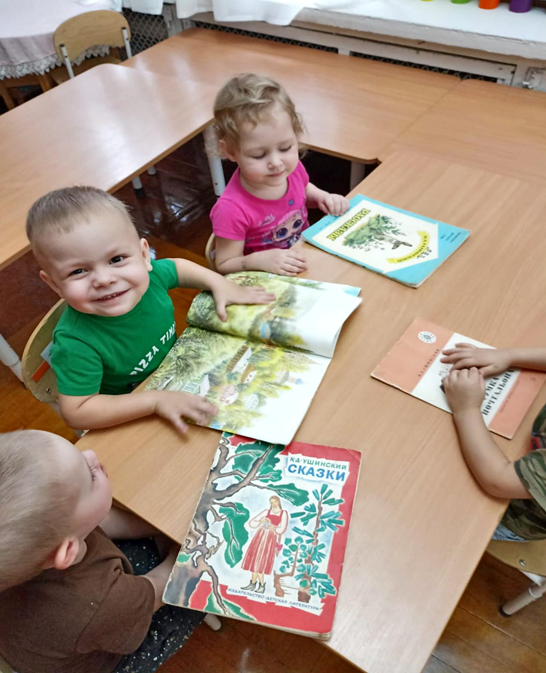 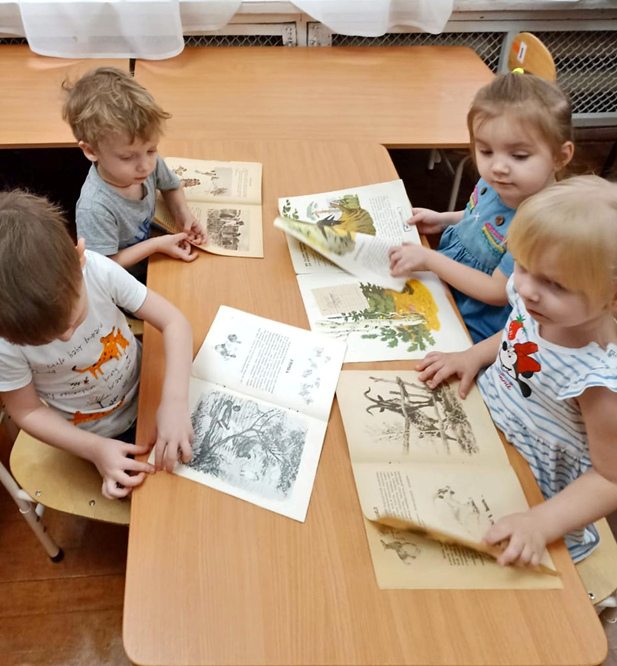 Выставка произведений К.Д. Ушинского.
Спасибо за внимание!